Fig. 1 Flowchart of the results of the literature search.
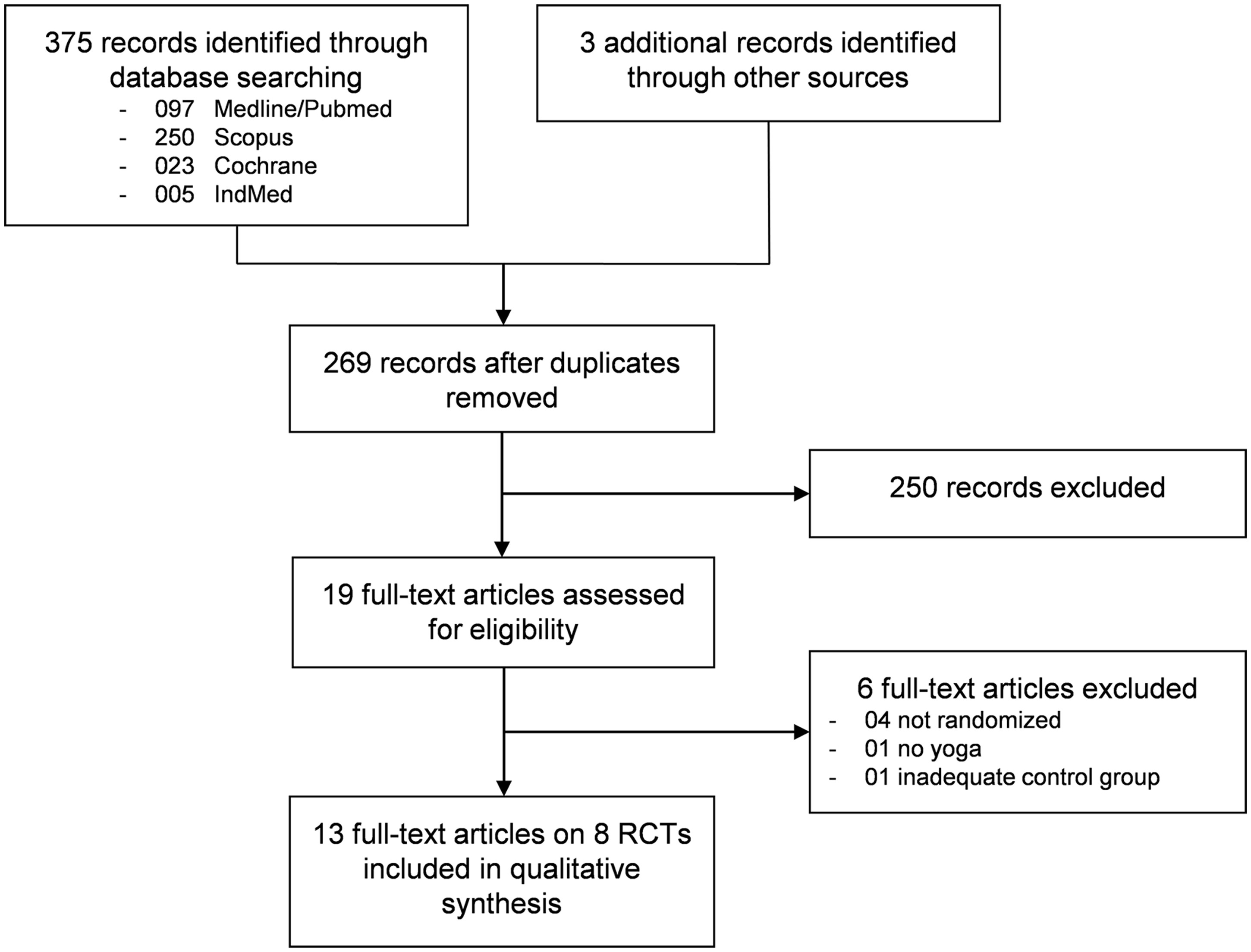 Rheumatology (Oxford), Volume 52, Issue 11, November 2013, Pages 2025–2030, https://doi.org/10.1093/rheumatology/ket264
The content of this slide may be subject to copyright: please see the slide notes for details.
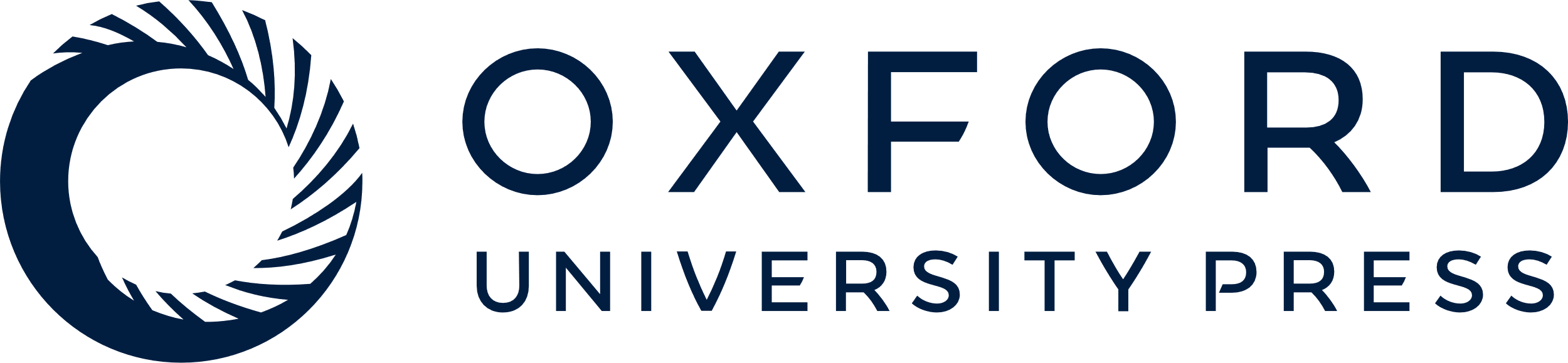 [Speaker Notes: Fig. 1 Flowchart of the results of the literature search.


Unless provided in the caption above, the following copyright applies to the content of this slide: © The Author 2013. Published by Oxford University Press on behalf of the British Society for Rheumatology. All rights reserved. For Permissions, please email: journals.permissions@oup.com]